October 2019
Irish Survey of Student Engagement (ISSE)
IT Sligo 3 Year Results Analysis 
(2017, 2018, 2019)
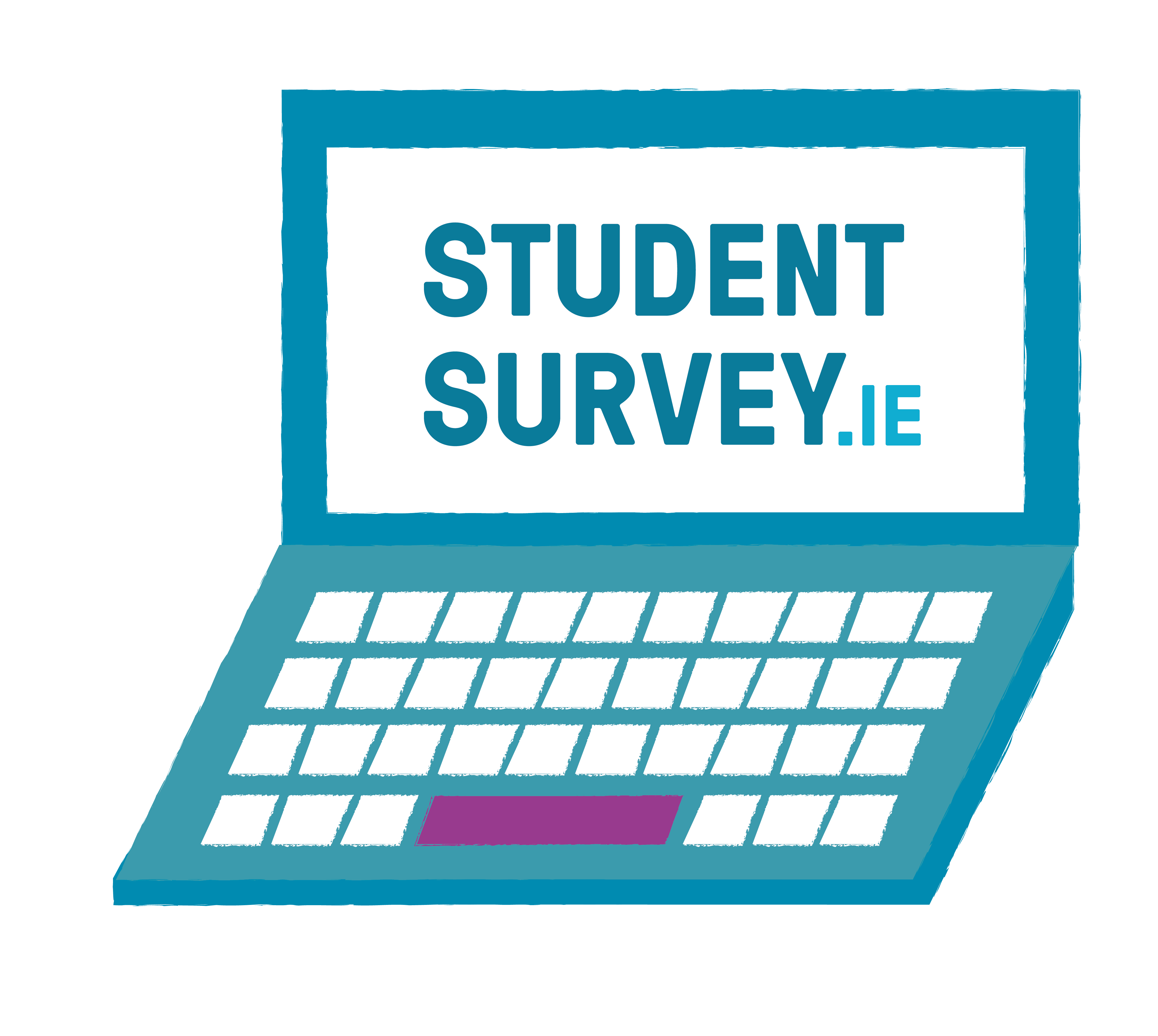 Participation Rates
Students Targeted: 
1st year Undergraduate
Final Year Undergraduate
Post Graduate Taught
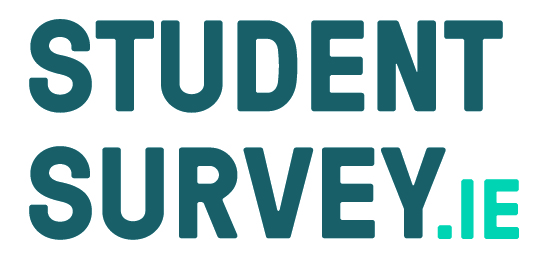 Structure of Survey (2017, 2018, 2019)
9 Engagement Indicators
Higher-Order Learning (HO)
Reflective and Integrative Learning (RI)
Quantitative Reasoning (QR)
Learning Strategies (LS)
Collaborative Learning (CL)
Student-Faculty Interaction (SF)
Effective Teaching Practices (ET)
Quality of Interactions (QI)
Supportive Environment (SE)
Questions not relating directly to indicators
Please note: Indicator scores are indicators of relative performance and are NOT percentages. They are calculated scores to enable interpretation of the data at a higher level than individual questions.
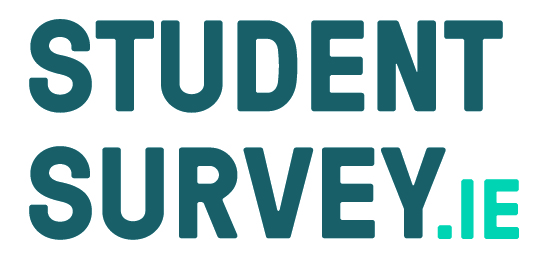 IT Sligo Indices 2017 (All students)
IT Sligo Indices 2018 (All students)
IT Sligo Indices 2019 (All students)
Some ISSE Questions and IT Sligo Responses
Please note: The ISSE statistics report weighted percentage of responses.
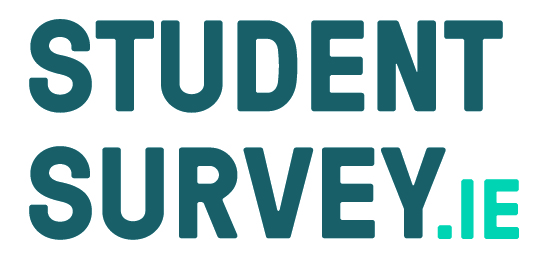 Q: Provided prompt and detailed feedback on tests or completed assignments (During the current academic year, to what extent have lecturers / teaching staff?)
IT Sligo / All ISSE / IOT’s:
2019 - 46% of IT Sligo students selected Very much or quite a bit, (All IOT’s 50%), (All ISSE 47%)
IT Sligo 3 Year Comparison
Q: Provided prompt and detailed feedback on tests or completed assignments 2017- 2019

(During the current academic year, to what extent have lecturers / teaching staff?)
2017 to 2018  Decrease in Very much/Quite a bit from 51% to 46%. 2019 remains @ 46%
Q: Worked on assessments that informed you how well you are learning (During the current academic year, to what extent have lecturers / teaching staff?)
IT Sligo / All ISSE / IOT’s:
2019 - 35% of IT Sligo students report positively, (All IOT’s 35%)
IT Sligo 3 Year Comparison
Q: Worked on assessments that informed you how well you are learning 2017-2019

(During the current academic year, to what extent have lecturers / teaching staff?)
2018 to 2019 Decrease in very often/often from 39% to 35%.
Q: Improved knowledge and skills that will contribute to your employability(During the current academic year, about how often have you done each of the following?)
IT Sligo / All ISSE / IOT’s:
65% of IT Sligo students selected Often or Very Often, (All IOT’s 65%)
IT Sligo 3 Year Comparison
Slight increase seen from 2018 to 2019 – 64% to 65% in very often/often
Q: Quality of Interaction with Academic Staff
IT Sligo / All ISSE / IOT’s:
62% of IT Sligo students report positive quality of interaction with academic staff (All IOT’s 69%), this is a Decrease from 2018 @ 65%
IT Sligo 3 Year Comparison
Over the last 3 year period the students quality of interactions with academic staff has decreased (71%-62%) with sectoral average at 68%.
Q: Quality of Interaction with Support Services
71% of IT Sligo students report positive quality of interaction with support services staff, which is lower than sectorial average @ 73%.  This has decreased from 73% in 2018.
IT Sligo 3 Year Comparison
Showing a decrease in quality of Interaction with support services over the past 3 years 74% to 71%
Q: Providing Support to help students succeed academically (Q: How much does your institution emphasise?)
IT Sligo / All ISSE / IOT’s
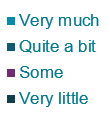 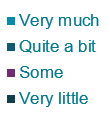 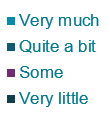 2018 - 52% of IT Sligo students selected “very much” or “quite a bit”, lower than all IOT’s 59%.
IT Sligo 3 Year Comparison
Mixed trend in “very much” or “quite a bit”, average of 56% 2013 – 2018
Q: Solving complex, real-world problems (Has your experience at this institute contributed to your knowledge, skills and personal development in the following areas?)
2019 - 46% of IT Sligo students selected “very much” or “quite a bit”, (All IOT’s 49%)
Decrease from 51% in 2017.
IT Sligo 3 Year Comparison
Over 3 years, decreasing trend in “very much” or “quite a bit” from 2017 (51%) to 2019 (46%)
Q: Overall how would you evaluate your entire educational experience at your institution?
IT Sligo / All ISSE / IOT’s
2019 - 78% of IT Sligo students selected “Excellent” or “Good” (All IoT’S 80%)
IT Sligo 3 Year Comparison
Consistent “Excellent” and “Good” responses over the last 3 years – average 80%
Q: If you could start all over again, would you go to the same institution?
2018 - 82% of IT Sligo students selected “yes” (All IoT’s 81%)
IT Sligo 3 Year Comparison
Maintained high “yes” responses over the last 3 years  - Average 85%
What does your Institution do best to engage students in learning?(638 comments*)
*all comments available to view
What does your Institution do best to engage students in learning?(sample of top comments))
“Passionate staff, who care about future. They represent Sligo IT with pride and this is evident in the graduates from the environmental science department in Sligo”
“IT Sligo, is very interactive with students and lecturers are always very keen to try and help and teach students to the best of their ability. This motivates students to try their best, knowing they have the support they need”
“Excellent online facilities, moodle, availability of lecturers to answer questions”
“The low number of students per lecturer in many of the classes results in a more personal style of teaching which caters more efficiently to the individual needs of the students”
“Site visits/industry trips, hands on experience with equipment that is used in the work place, practical and applicable course work/content”
“Encourage student participation in class and ask thought-provoking questions”
“Encourages group interactions on projects and class exercises and having passionate lectures really inspires and acts as motivation to engage and do well”
“Extra classes like math's support group and I.T classes”
“The college offers a wide amount of services to students to assist them”
* Comments from 2019 survey
What could your Institution do to improve students engagement in learning? (555 Comments*)
*all comments available to view
What could your Institution do to improve students engagement in learning? (sample of top comments)
“Have more talks, extra curricular activities and talks and on an evening instead of in the days as these sometimes clash with current lectures and tutorials”
“More help in terms of how to research topics appropriately when completing assignments and practical work”
“I would welcome opportunities to assemble with fellow online students, e.g. 1 day per semester in the college”
“Provide more practical learning opportunities for students and give thorough explanation and expectations for assessments”
“Provide more feedback on assignments and try better to have live recordings rather than pre recorded lectures”
“Meet students on a one to one basis to see exactly what they could do to help them to stay in college”
“Be more approachable for questions and understanding of problems”
“Certain percentage requirements for attendance in classes”
“More real-world applications, subjects. Work placement!!!”
“Longer opening hours in college and library during weekdays and weekend
“Better facilities to on line computers”
“Training and development for staff, some lectures teaching ability is very poor and it is very hard to conceal and listen in the lectures”
“Provide more support for students that are struggling personally/thinking about dropping out”
“Provision of learning support facilities”
* Comments from 2019 survey
Good Features of the Programme? (sample of top comments)
“Assessment style, out of class learning such as trips, small numbers on the course”
“Very good relation to real-world projects - feel I will be well prepared to go into job market and deliver good skills”
“For me the tutors are excellent and make everything interesting”
“Allows you to try out many different modules which will help when specialising towards the end of my course”
“As a mature student returning I have found the total experience superb. Previous DIT degree in electrical engineering and qualified in the trade of electrician. A most encouraging and supportive experience and a complete”
“Online program allows people working full time to go to college”
“The blended learning system is very good. It keeps you focused by going into the college once a month whereas the flexibility of the online classes make it easy to do”
“Prepared you well for work outside of college. Good link with companies”
“The use of modern technology in most classrooms allowing a wide variety of work to be done.   Lecturers are fair and give a good understanding of each module”
“Extensive labs - Knowledgeable Lecturers - Practical assignments - A challenging final project”
“Great content, directly applicable to the ICT industry. Well organised modules, clear goals”
“Relationships that develop between the students and lecturers is quite strong. Very unique way of teaching compared to similar courses in other colleges/universities”
“high quality lecturers and library resources”
* Comments from 2019 survey
Weakness of the Programme? (sample of top comments)
“Heavy Workload with overlapping CA”
“High workload especially in Semester 2”
“Poor relevance of certain modules to actual programme”
“Software needed is expensive and/or requires a very good computer to run at home. Very few computer labs have the software either so it is very difficult to work on certain modules outside of class time”
“I feel that a large proportion of our course is geared towards X where our course Y are made feel like second class students who are not as good as X are. There is a real focus on them and it is reflected in our electives choice. Issues around organizing placement, no choice in where the student get to go”
 “Feedback on results, not enough course reviews which means the course is not entirely  in line with industry at present”
“Certain lecturers do not seem to realise that online learning revolves around work, family etc. More consideration please”
“Poor communication from lecturers with very little help regarding issues we are having with workload”
“Some incredibly poor organisation of the course, particularly in years 3 and 4. Timetabling could be improved”
* Comments from 2019 survey
Suggestions for Improvement? (sample of top comments)
“Having the same lecturer for both the tutorial and theory classes for science modules as this created an element of confusion and overall disinterest of the module”
“Better reviewing of timetable before semester starts, and better communication when there's a change in timetable”
“Continuous assessment should be 50% for all subjects to make it fair for everyone, Not everyone performs well in exams even though they are an A student”
“Lectures provided more one to one meetings with their students”
“Slower the pace of teaching and give a more detailed explanation”
“Properly organize course materials, good lecture delivery, flexibility to distance learner in respect to assignment submission”
“Results of assignment take over a month to get. In some cases no results at all are given before final exams”
“The biggest issue is assignments, along with continuous assessment and final exams the workload is too intense. The number of assignments or level of content of the assignments should be evaluated”
“Upgrade some of the slower computers -Work on timetable(lots of 4 hour spaces)  -Place a emphasis on notes and how to study each module tips”
“Exams before Christmas”
“look for feedback from students (customers) and take action on feedback”
* Comments from 2019 survey
Have you ever seriously considered withdrawing from you programme? (sample of top comments)
“Stress and poor organization of the course in 2nd year nearly made me drop out”
“As a mature student returning to education, the initial phase was overwhelming”
“Yes, the stress and workload as a part-time course has been really difficult”
“Full time Job along with a young Family. Exams preferable before Xmas, start the term earlier to accommodate”
“Yes, as modules hardly interlinked and some topics felt unneeded or poorly explained”
“Yes, time constraints and additional modules being added each semester that I wasn’t informed of I.e. springboard requirements”
“Yes I have because of being put into a different course over the change in my original course”
“Yes as the whole course was a mess and was very stressful at times”
“I have began to lose interest in my course due to stress”
“Yes, as over 50% of students have left after S1…..”
“Yes as the amount of time we were told required for online study was completely unrealistic for those working and with a family. I wouldn't recommend it to a friend or family member”
“This year has been in complete disarray, the communication between the teachers and students have been very poor, especially in regards to dissertations”
“Due to bad communication between IT Sligo and Springboard which influence my study experience”

* Comments from 2019 survey
2019 - You Said We Did!
Lecturer Training/Upskilling– Postgraduate Certificate in Teaching, Learning & Assessment commenced September 2019.  Universal Design for Learning Workshops and Digital Badges developed for academic staff to support their lecturing and assessment approaches to students
Course Delivery/Structure – Semester 1 exams brought forward to take place before Christmas Holidays, December 2019
Attendance Monitoring – Roll out of a Pilot Student Engagement and Attendance Software within the Department of Computing, September 2019
New Academic Writing Centre – Opened March 2019 to all Students and Staff
Maths Support Centre – Increase in Maths Support hours & resources with dedicated Maths Support Tutor offering more availability to students.
Centre for Online Learning – Extra Support created for online students - New Online Student Advisors, Instructional Designers, Support (Shelly)) 
Online English Language Support Programme – rolled out as a Pilot from February – May 2019.  National Forum Project Funding secured to roll this out across the CUA for all International Students for whom English is not a first language
Physics & Mechanics Tutorials – Tutoring hours now scheduled each week for 1st Year Engineering students to support these subjects
You Said We Did! From previous years feedback!
Extra Support – Introduction of Assistive Technology Officer within the Access Office, implementation of QuickScan as part of Induction – provide support to those who have been identified with a learning difficulty.
Moodle – currently being rolled out to all programmes and Lecturers
Moodle as a Student Engagement Tool – Linked to the pilot SEAtS system
Work Placements – Increase in number of programmes offering Work Placement yearly
HEAR– Has replaced Breaking the Mould
The Irish National Survey of Student Engagement is funded by the Higher Education Authority (HEA). It is co-sponsored by the HEA, institutions’ representative bodies (Institutes of Technology Ireland, IOTI, and the Irish Universities Association, IUA) and the Union of Students in Ireland (USI).